PERIPHERAL EXUDATIVE HEMORRHAGIC CHORIORETINOPATHY
Felipe Muralha MD
UNIFESP/EPM
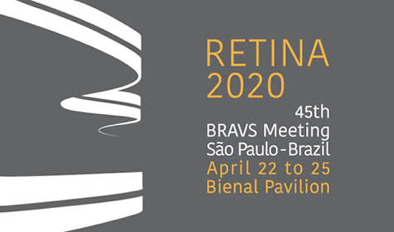 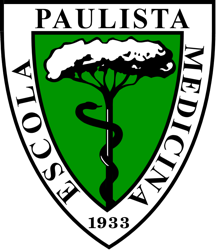 Medical History
Female, 83 years old, white

Low visual acuity in the left eye for six months

Past Medical History: Systemic hypertension

Past Ophthalmologic History: Phacoemulsification OU (2011)
Ophthalmologic exam
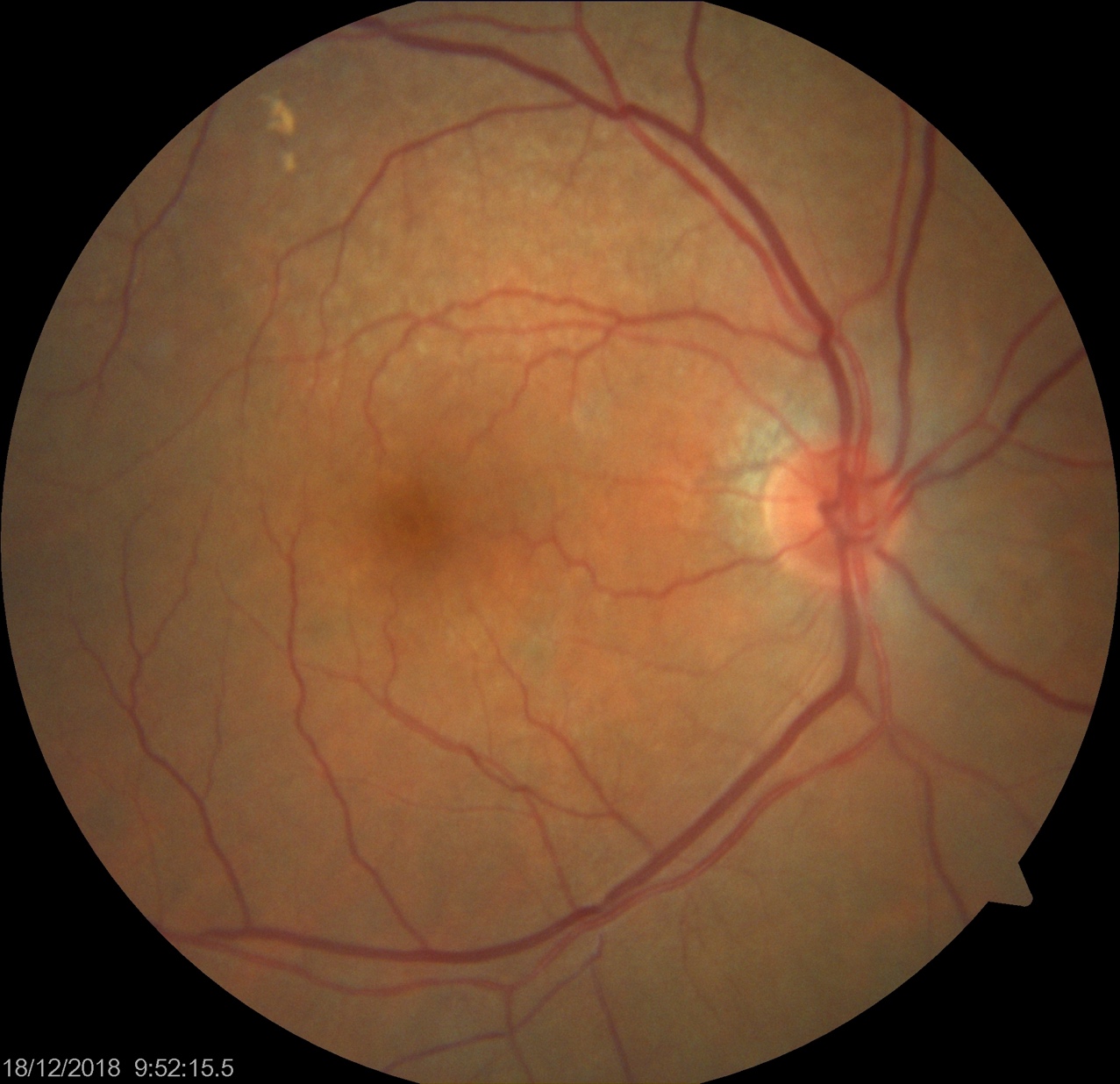 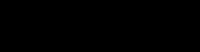 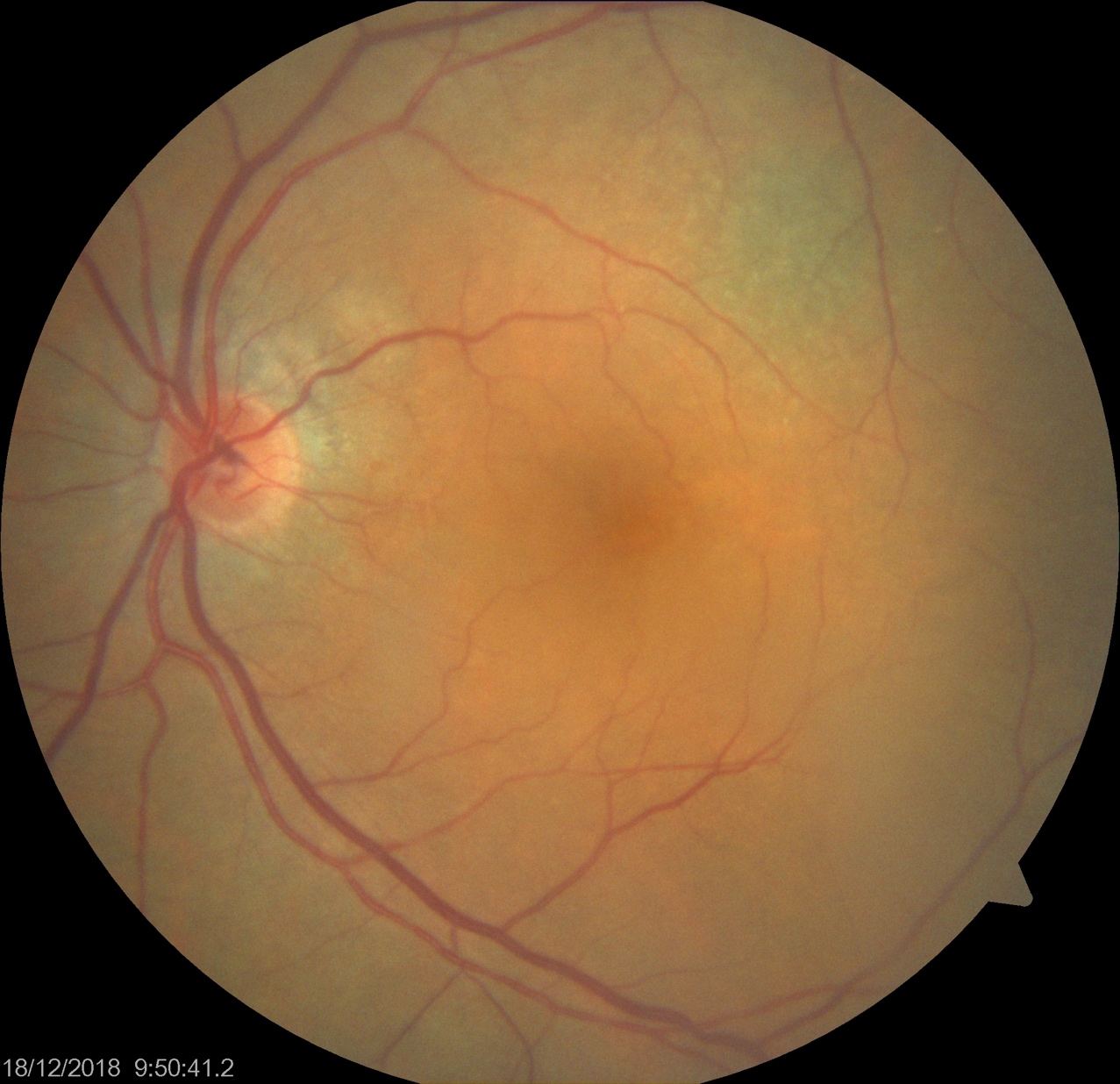 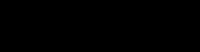 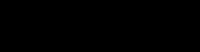 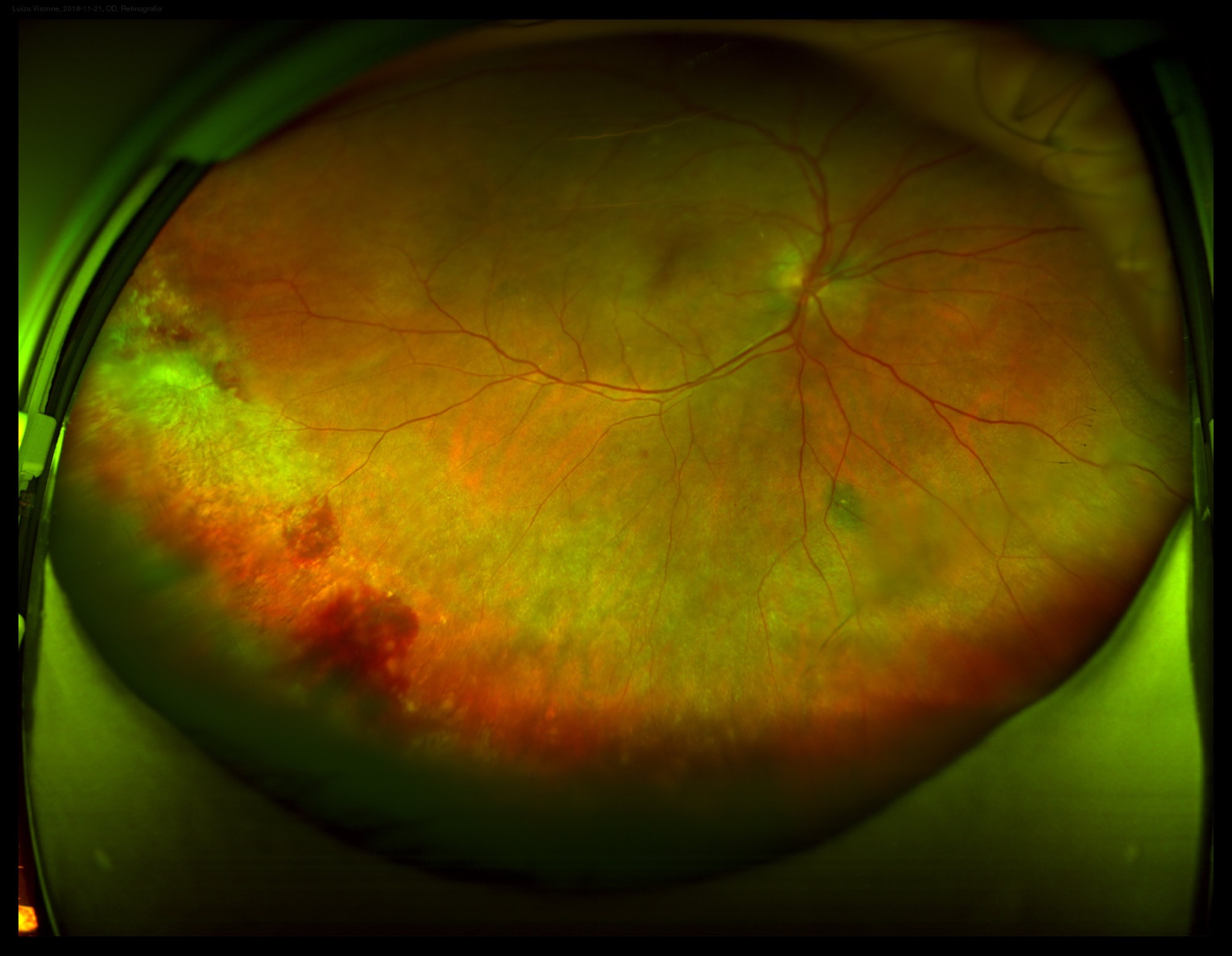 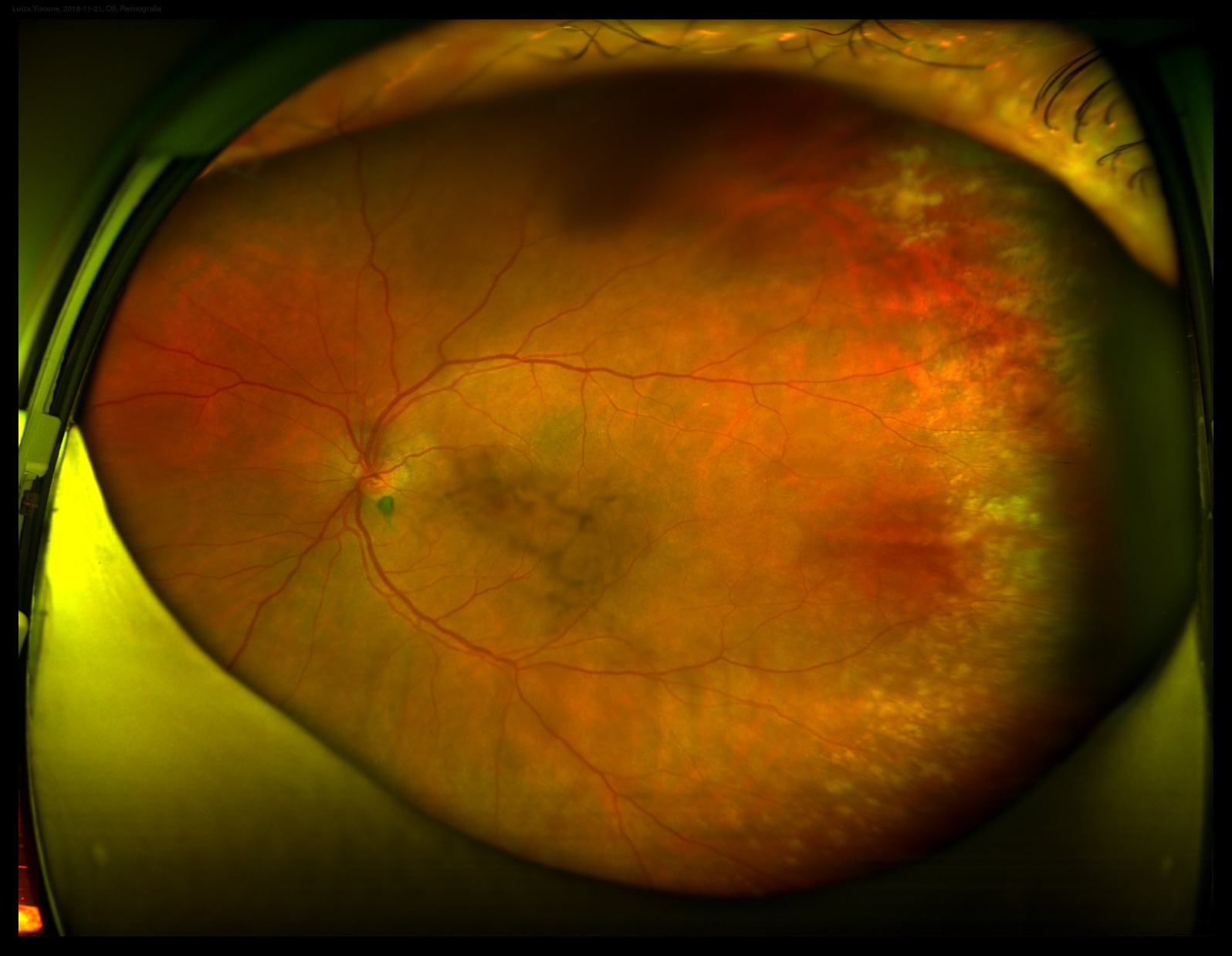 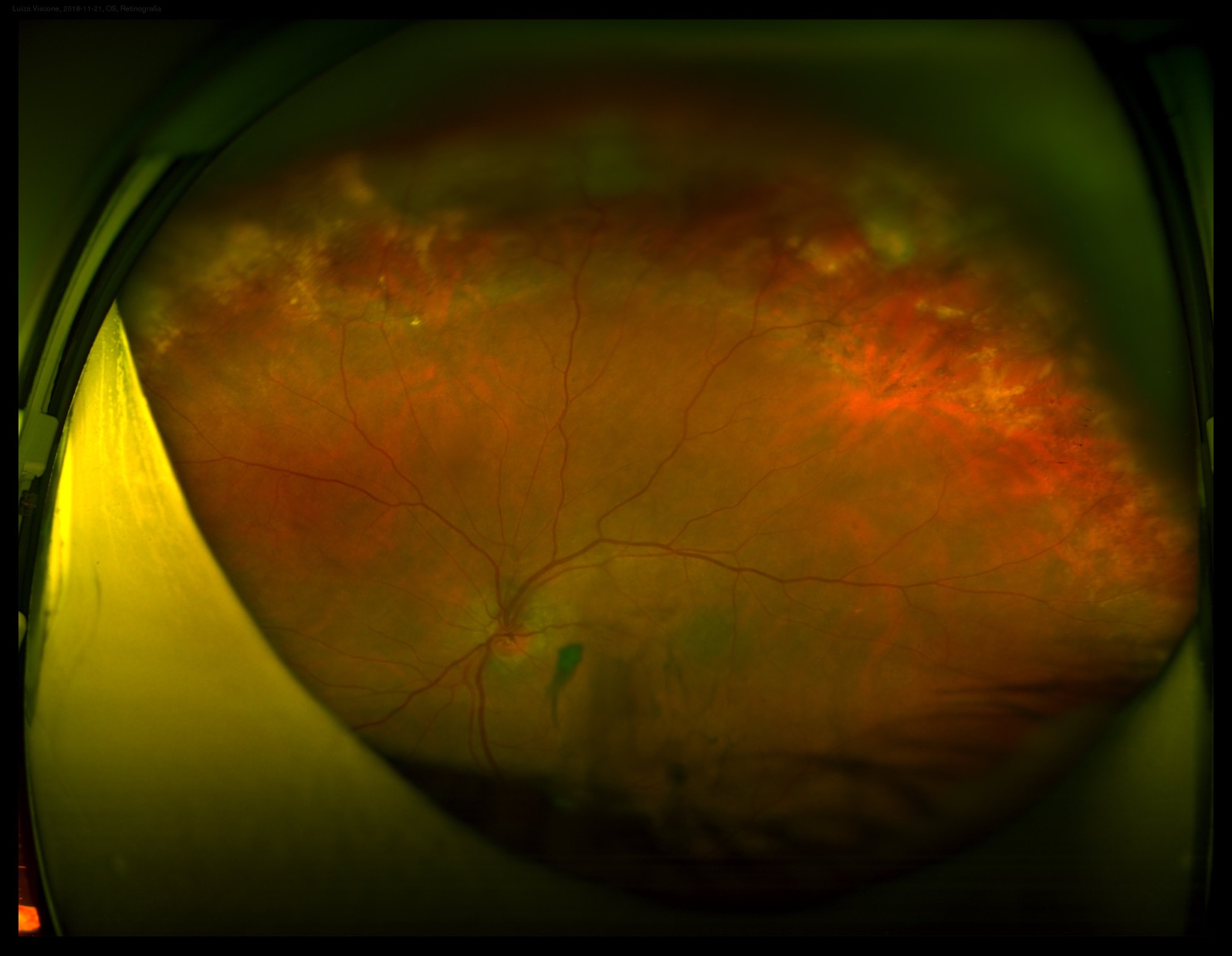 [Speaker Notes: Hemorragia vítrea em reabsorção inferior]
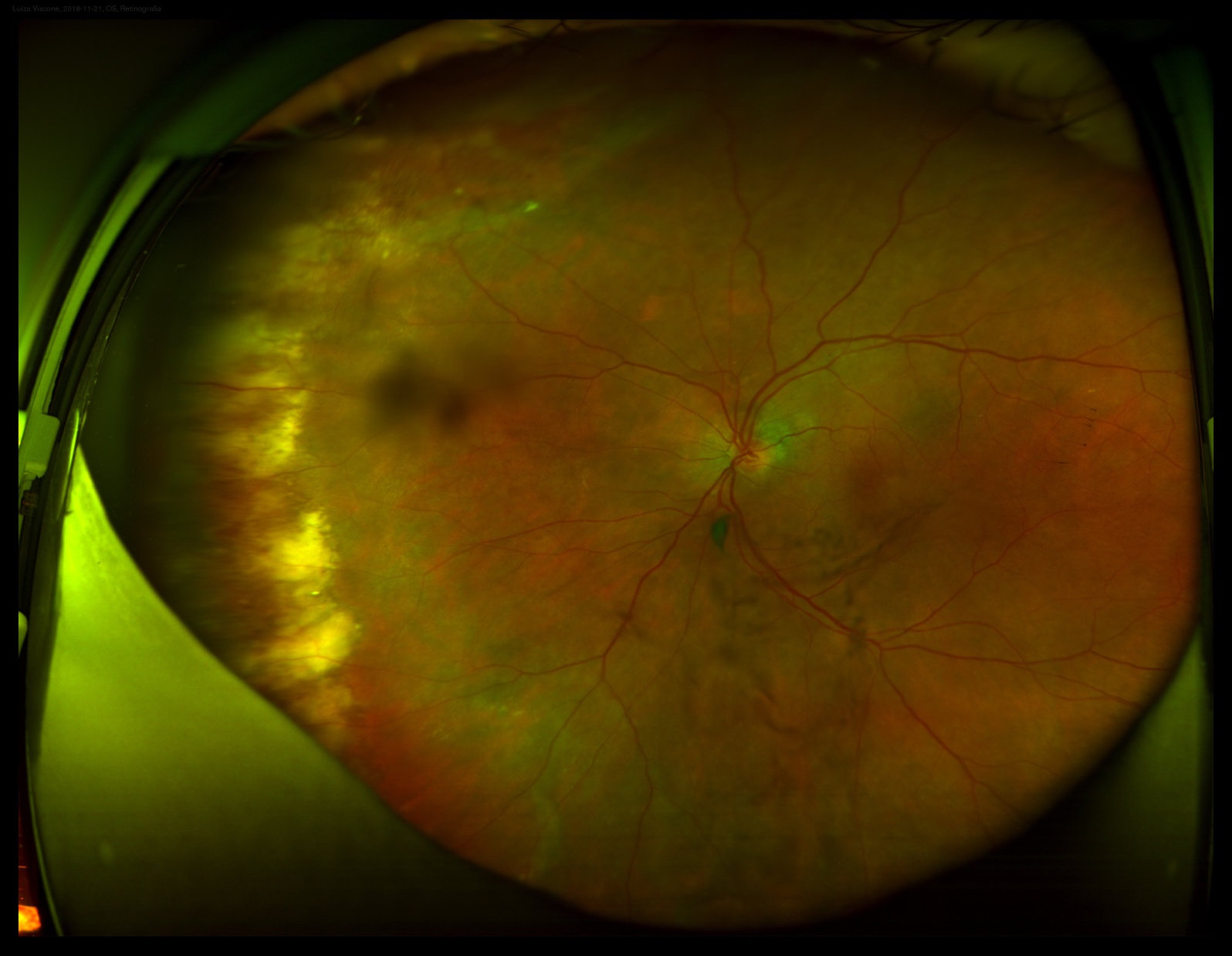 Diagnostic Hypothesis
Peripheral exudative hemorrhagic chorioretinopathy (PEHCR)
Vasoproliferative tumor
Choroidal melanoma
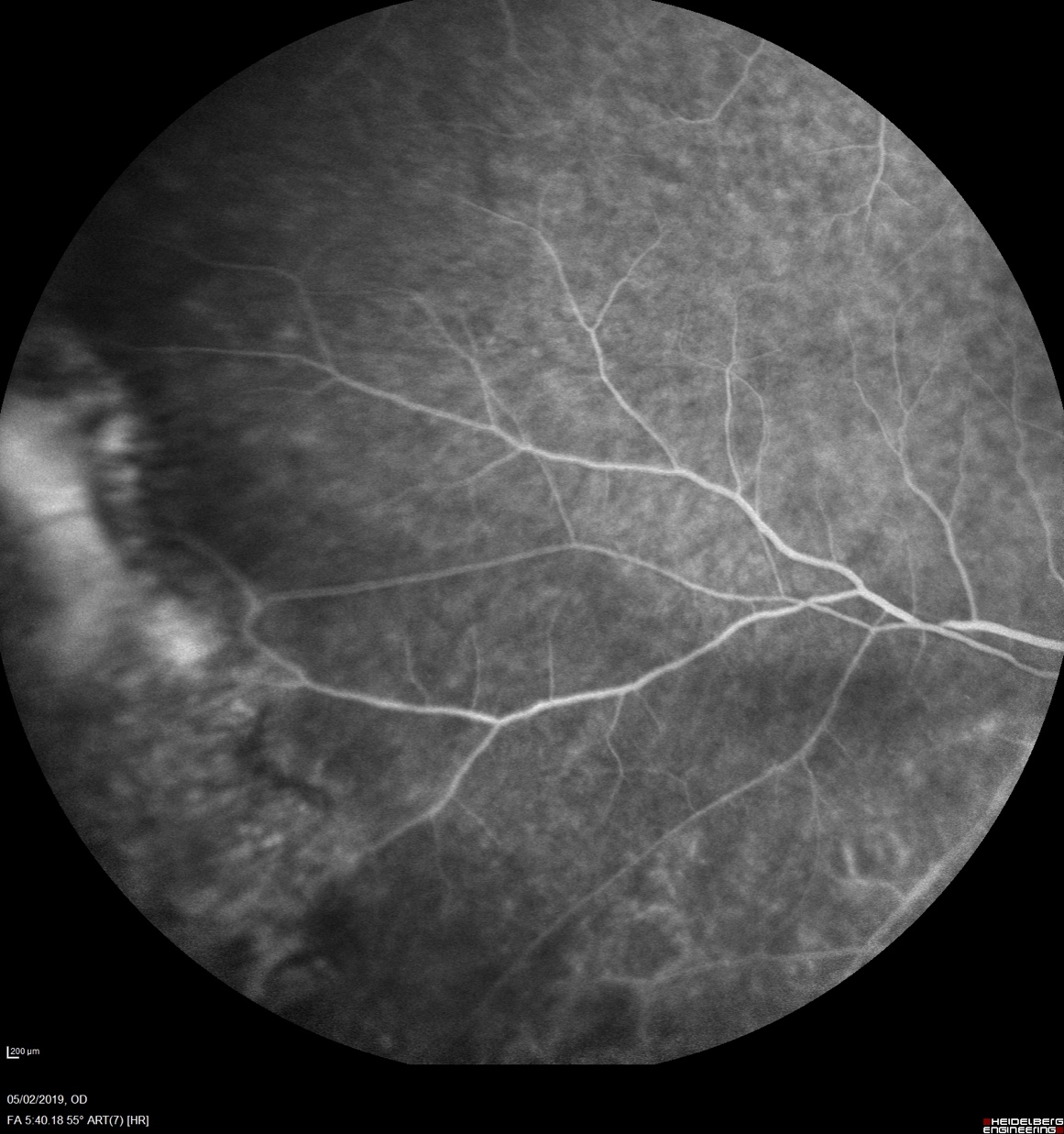 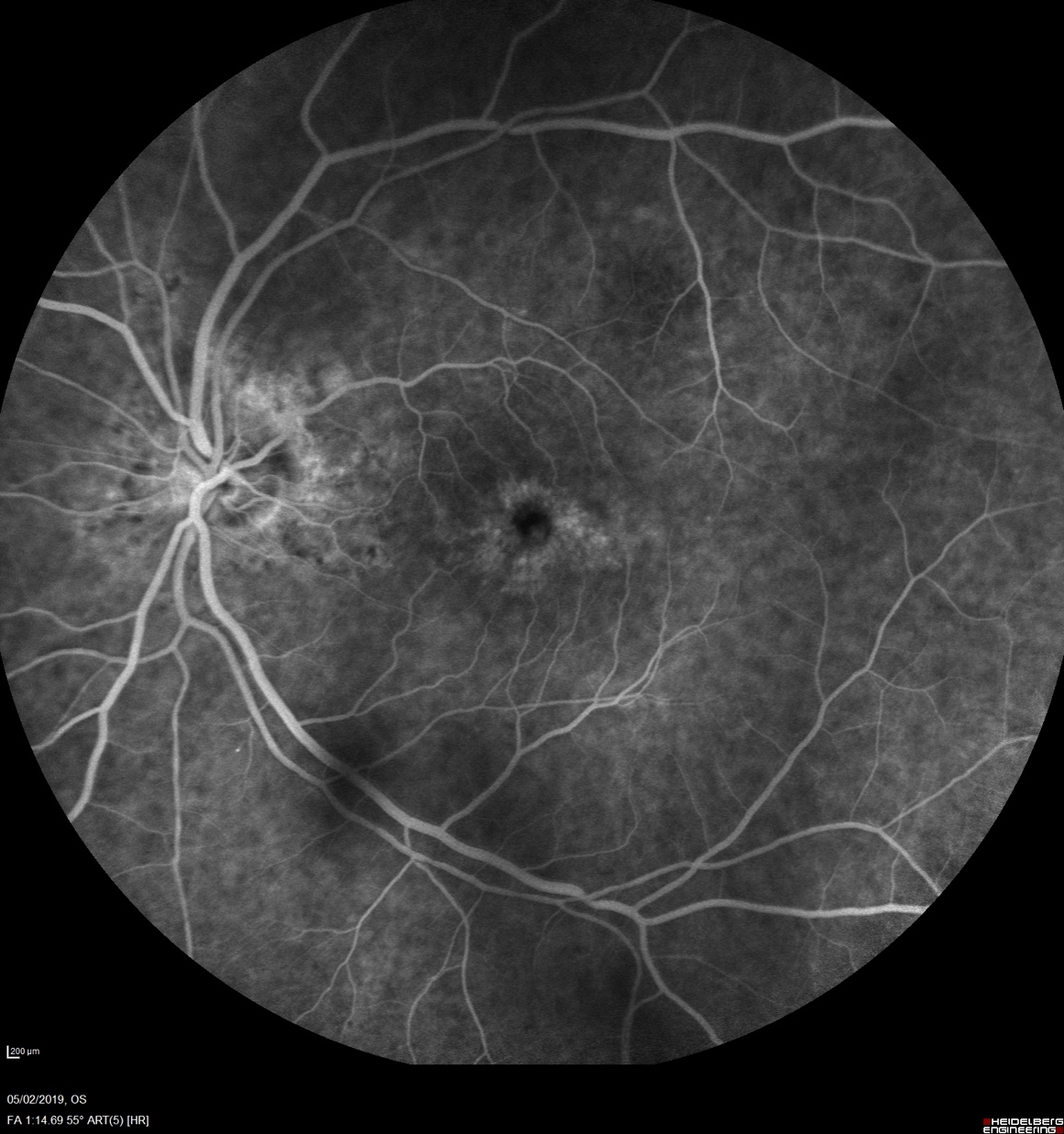 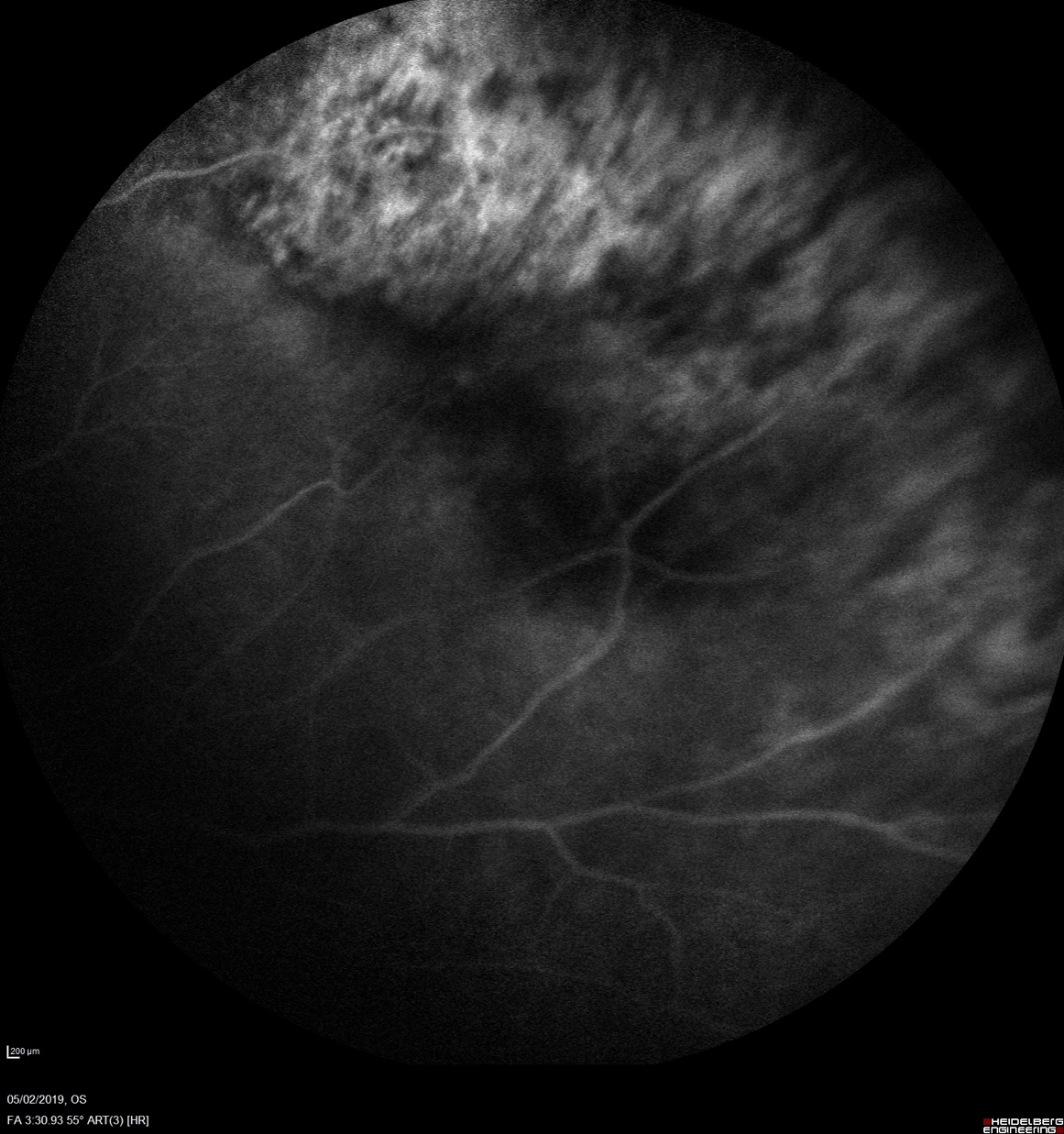 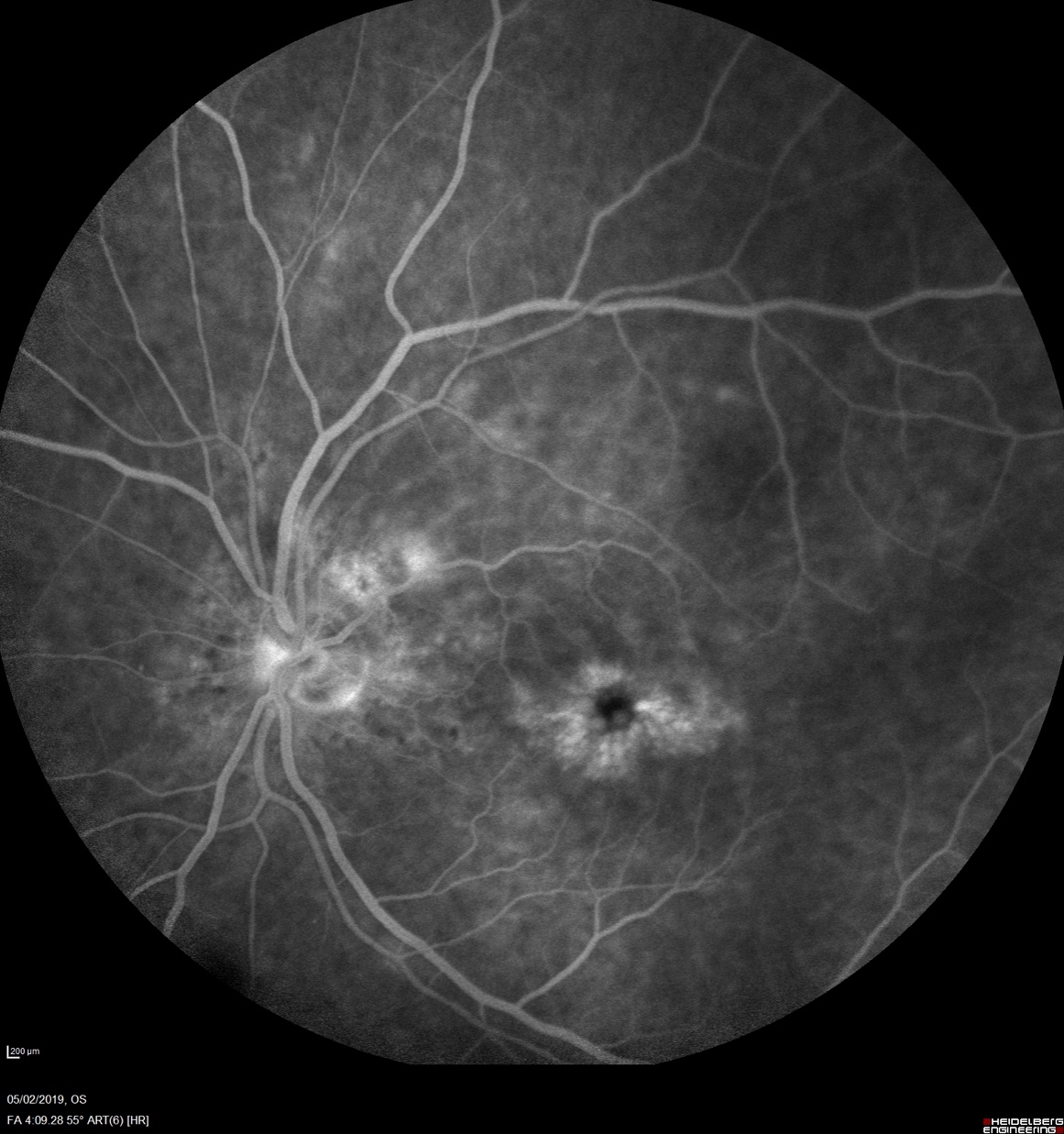 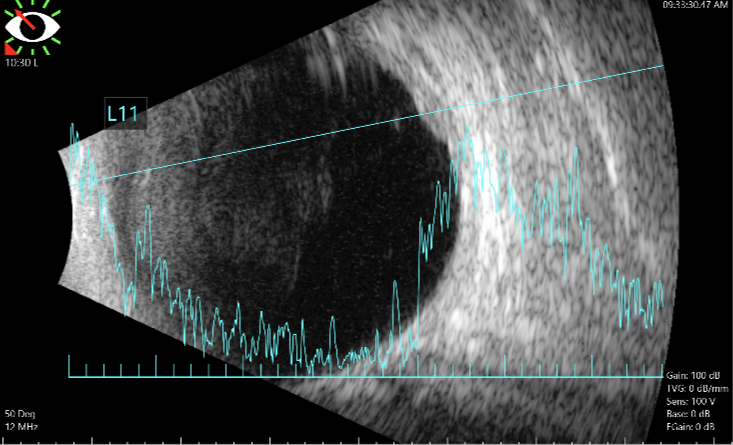 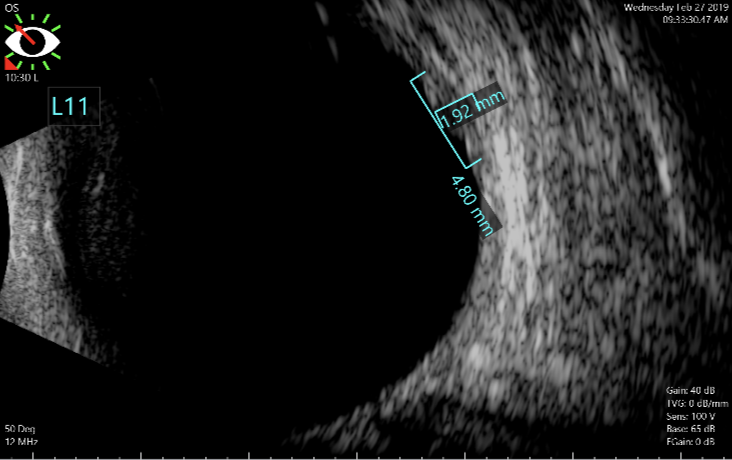 [Speaker Notes: Diametro AP: 4,8 mm
Lesão sobrelevada, bilobulada, em extrema periferia, no meridiano das 11h com refletividade interna alta e homogênea]
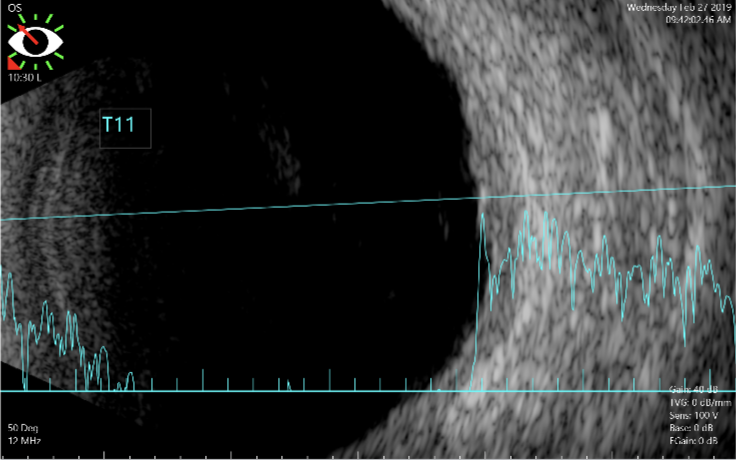 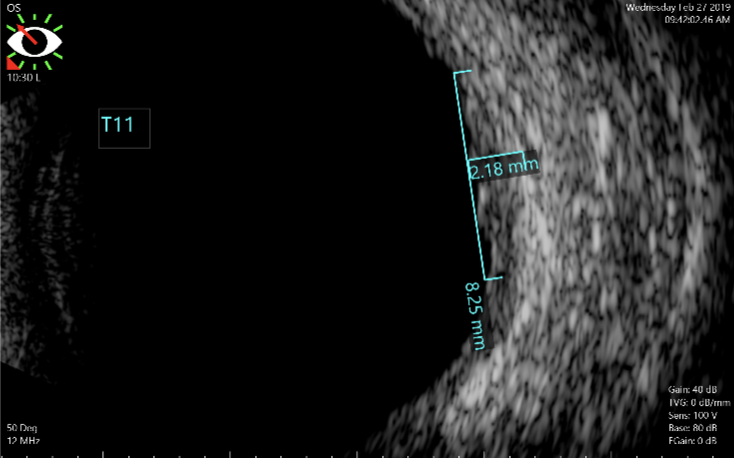 [Speaker Notes: Diâmetro latero-lateral: 8,25 mm
mean diameter of 10 mm and mean thickness of 3 mm
“lesão sobrelevada, bilobulada”

Mantel et al. – metade das lesões em forma de cúpula e metade multilobuladas
Shields et al. – lesões elevadas em plateau

Shields et al – sem padrão típico no modo A e sem pulsação intrinseca]
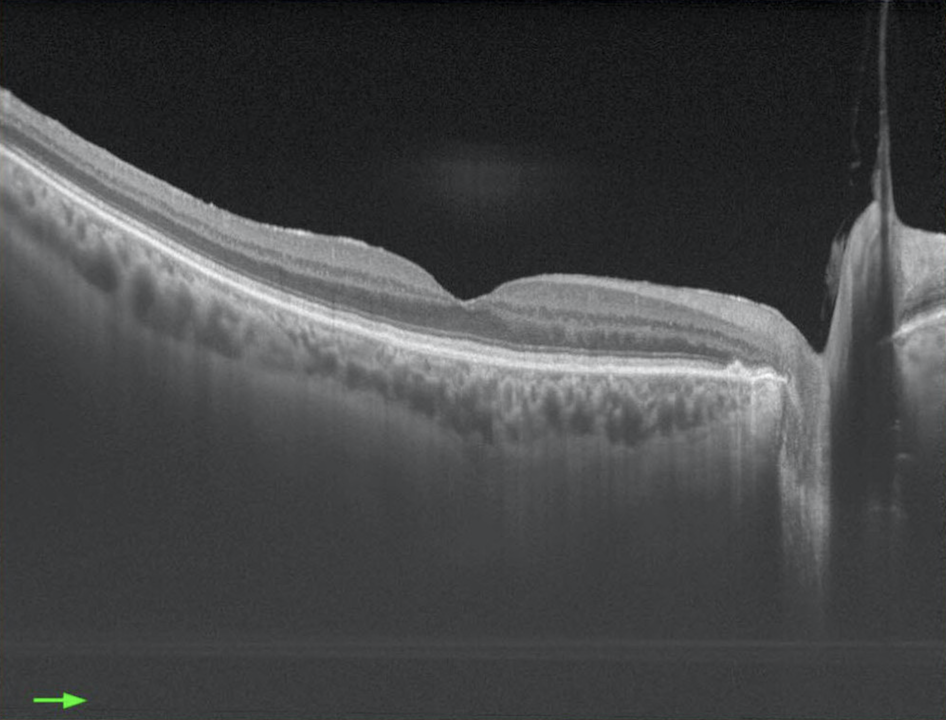 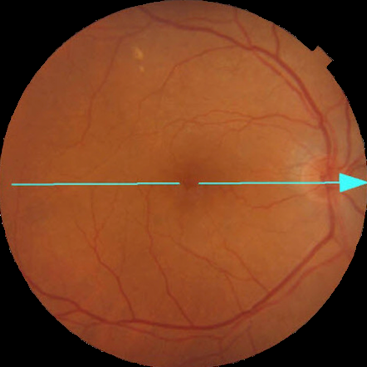 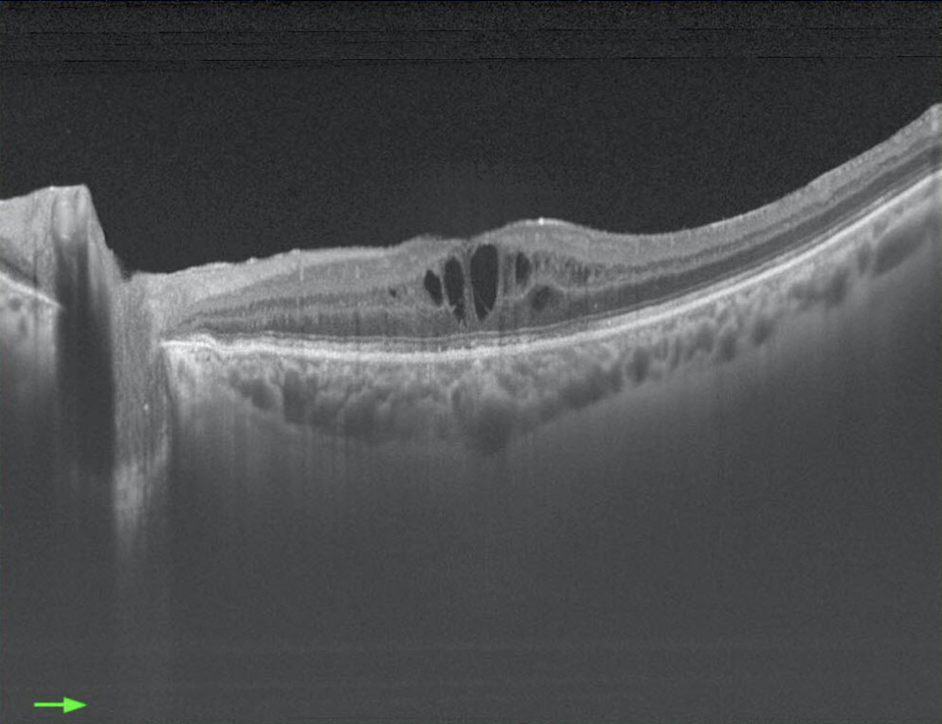 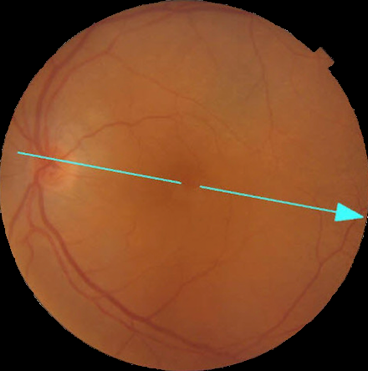 Management
Observation
Anti-VEGF injections
Follow up – 2 months
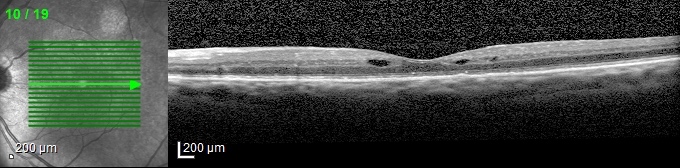